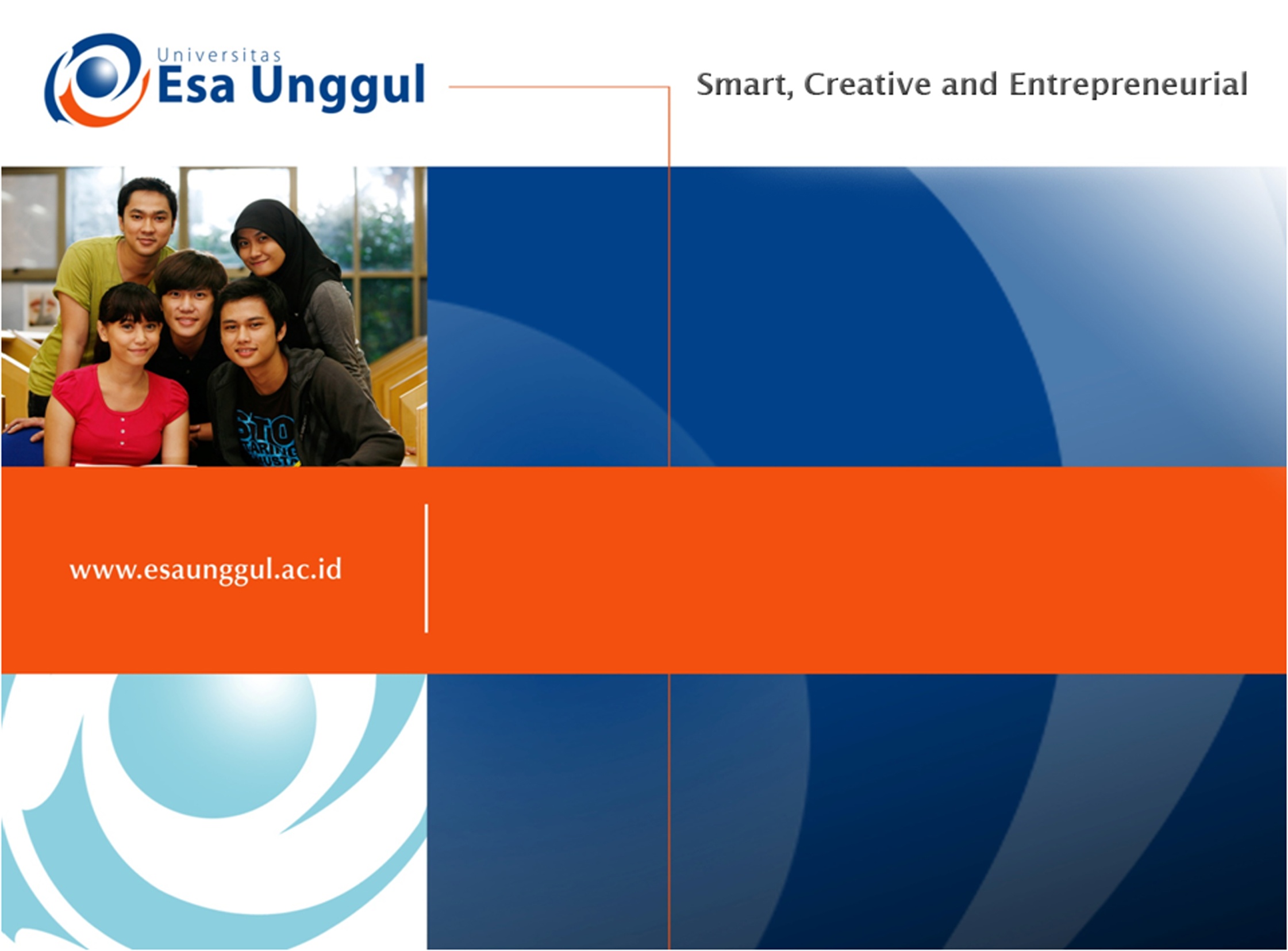 MIKROBIOLOGI
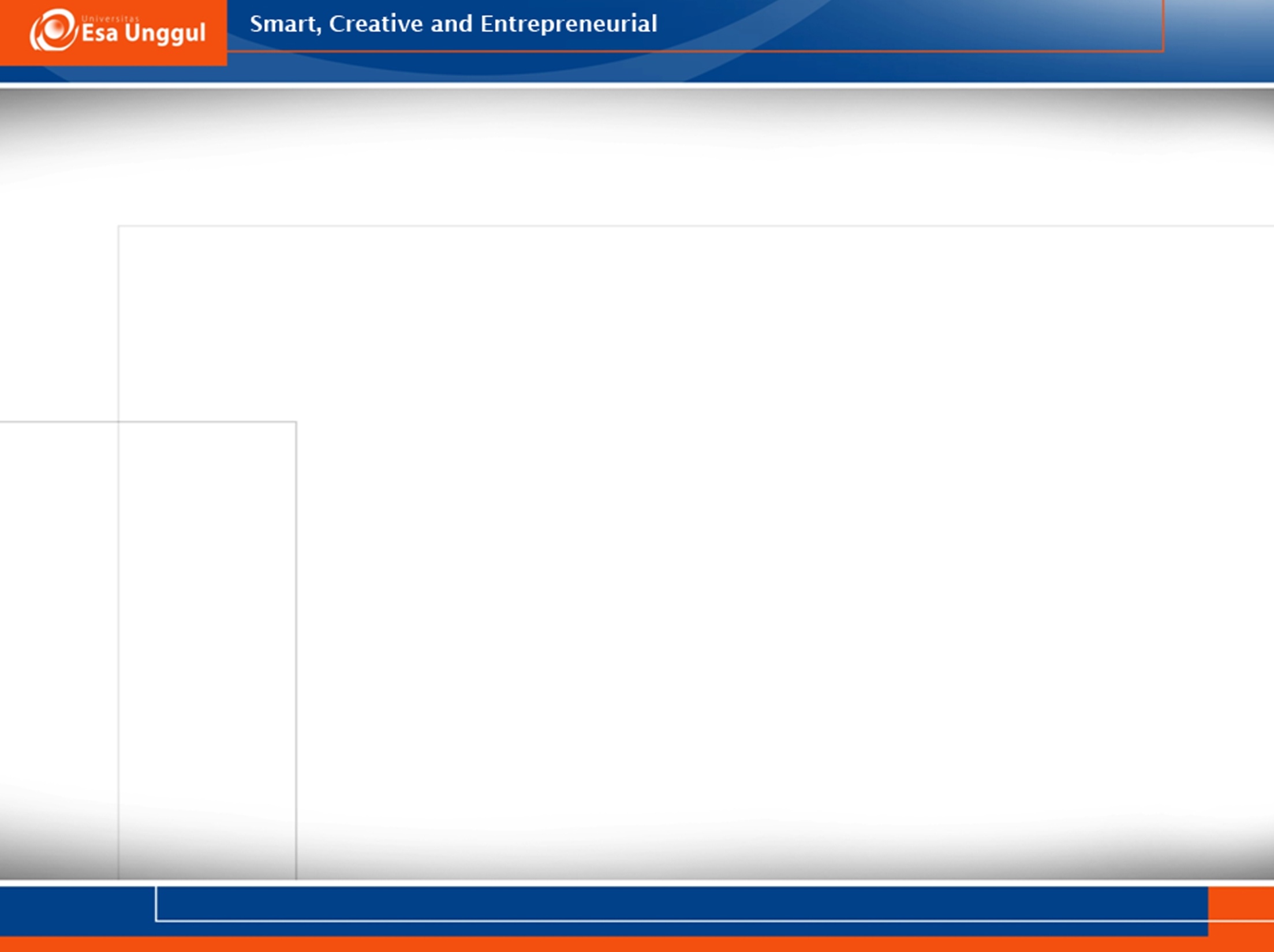 Kemampuan Akhir yang Diharapkan
Mahasiswa dapat menjelaskan struktur mikroba
Mahasiswa dapat menjelaskan kebutuhan nutrisi untuk pertumbuhan mikroba
Mahasiswa dapat menjelaskan pengendalian mikroba
Mahasiswa dapat menyebutkan contoh mikroba di daratan dan perairan
Mahasiswa dapat menjelaskan mikroba penyebab penyakit
Mahasiswa dapat menjelaskan pemanfaatan mikroba untuk perkembangan bioteknologi
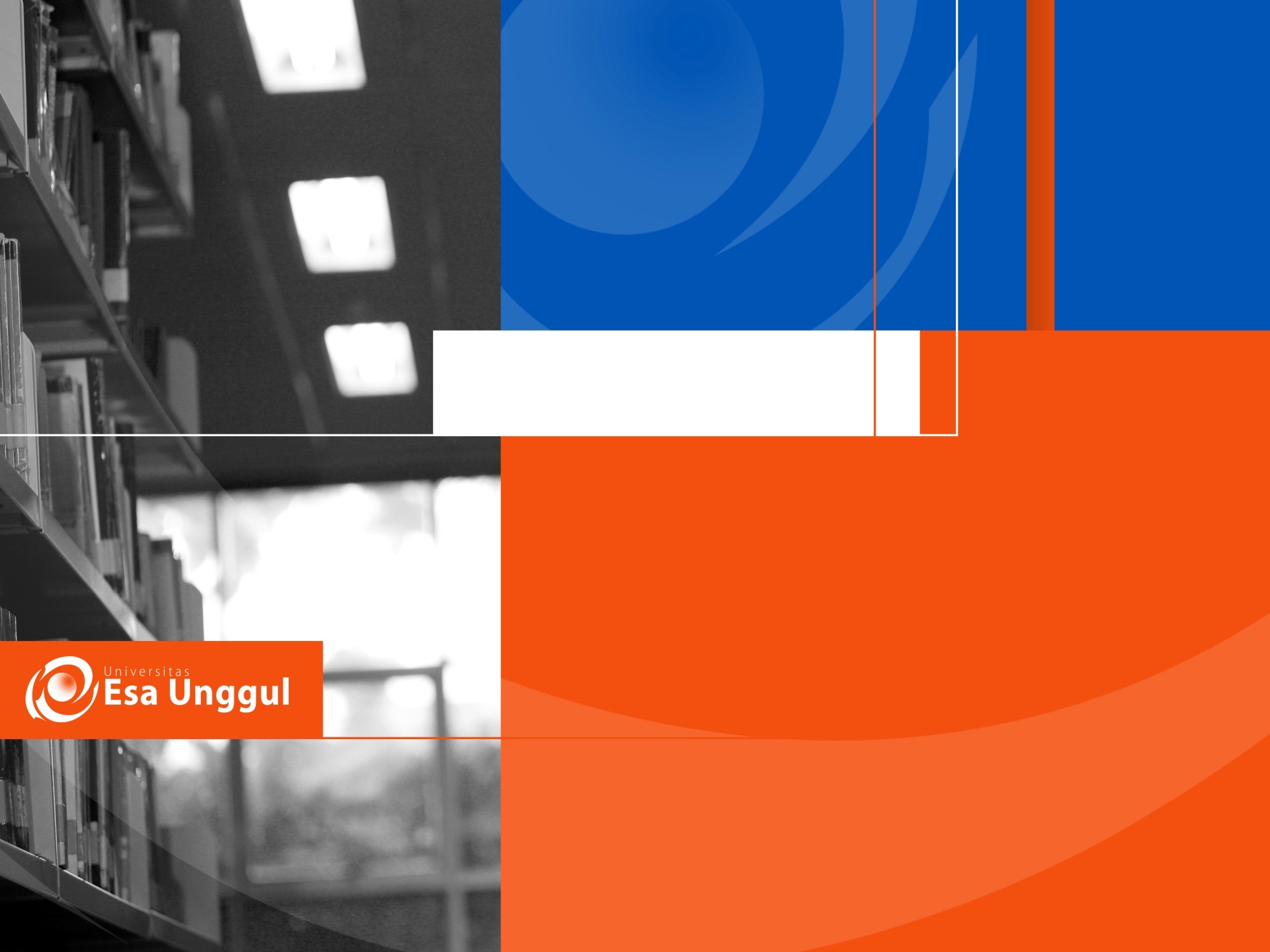 Materi Sebelum UTS
01. Pendahuluan
02. Struktur Mikroba : virus, bakteri, jamur
03. Nutrisi untuk pertumbuhan mikroba
04. Virus dan ciri-cirinya (1)
05. Virus dan ciri-cirinya (2)
06. Bakteri dan ciri-cirinya (1)
07. Bakteri dan ciri-cirinya (2)
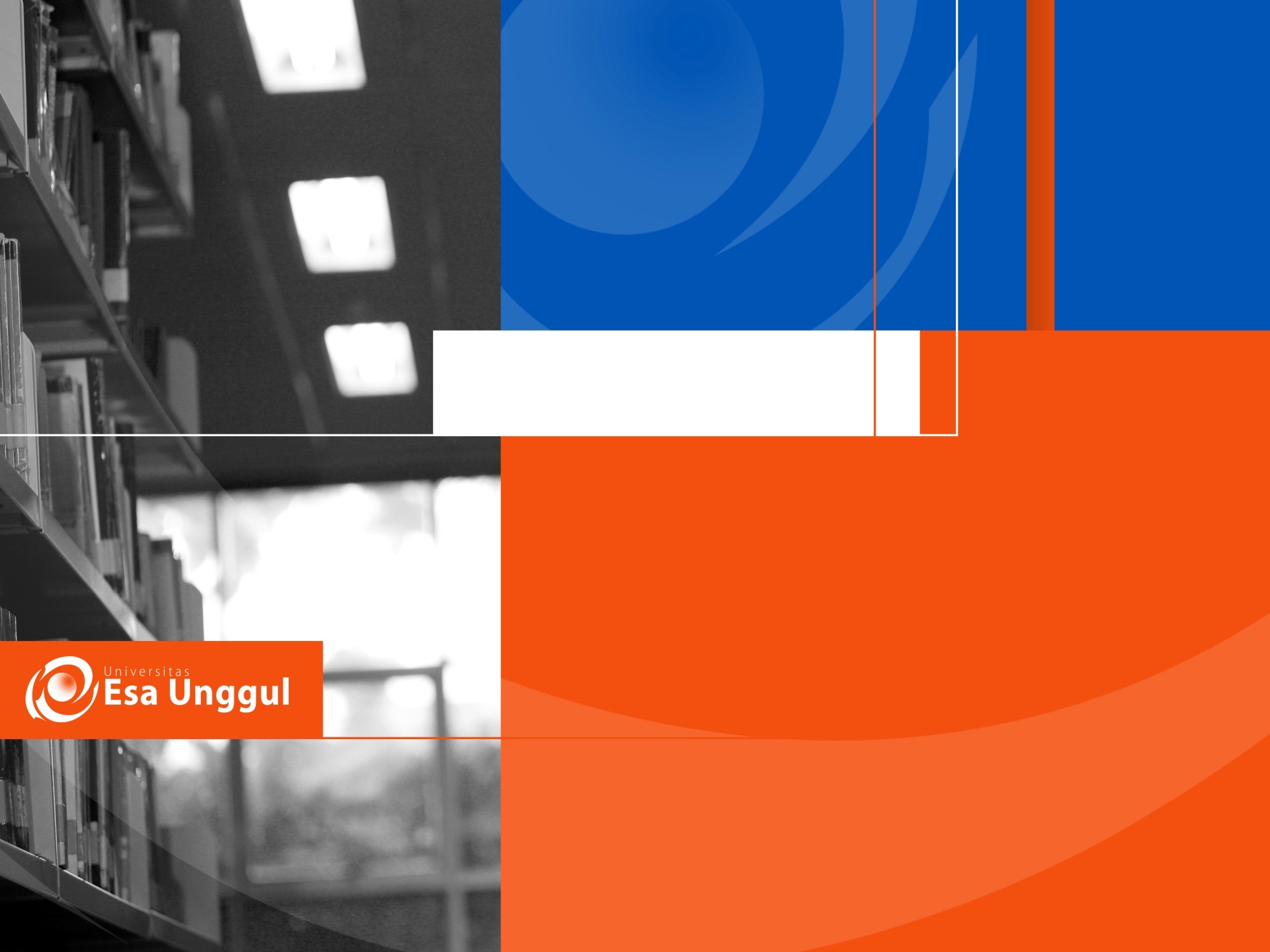 Materi Setelah UTS
08. Fungi dan ciri-cirinya (1)
09. Fungi dan ciri-cirinya (2)
10. Contoh-contoh Mikroba di tanah dan air
11. Respon imun terhadap infeksi mikroba
12. Penyakit yang disebabkan oleh mikroba
13. Pemanfaatan mikroba dalam rek.gen (1)
14. Pemanfaatan mikroba dalam rek.gen (2)
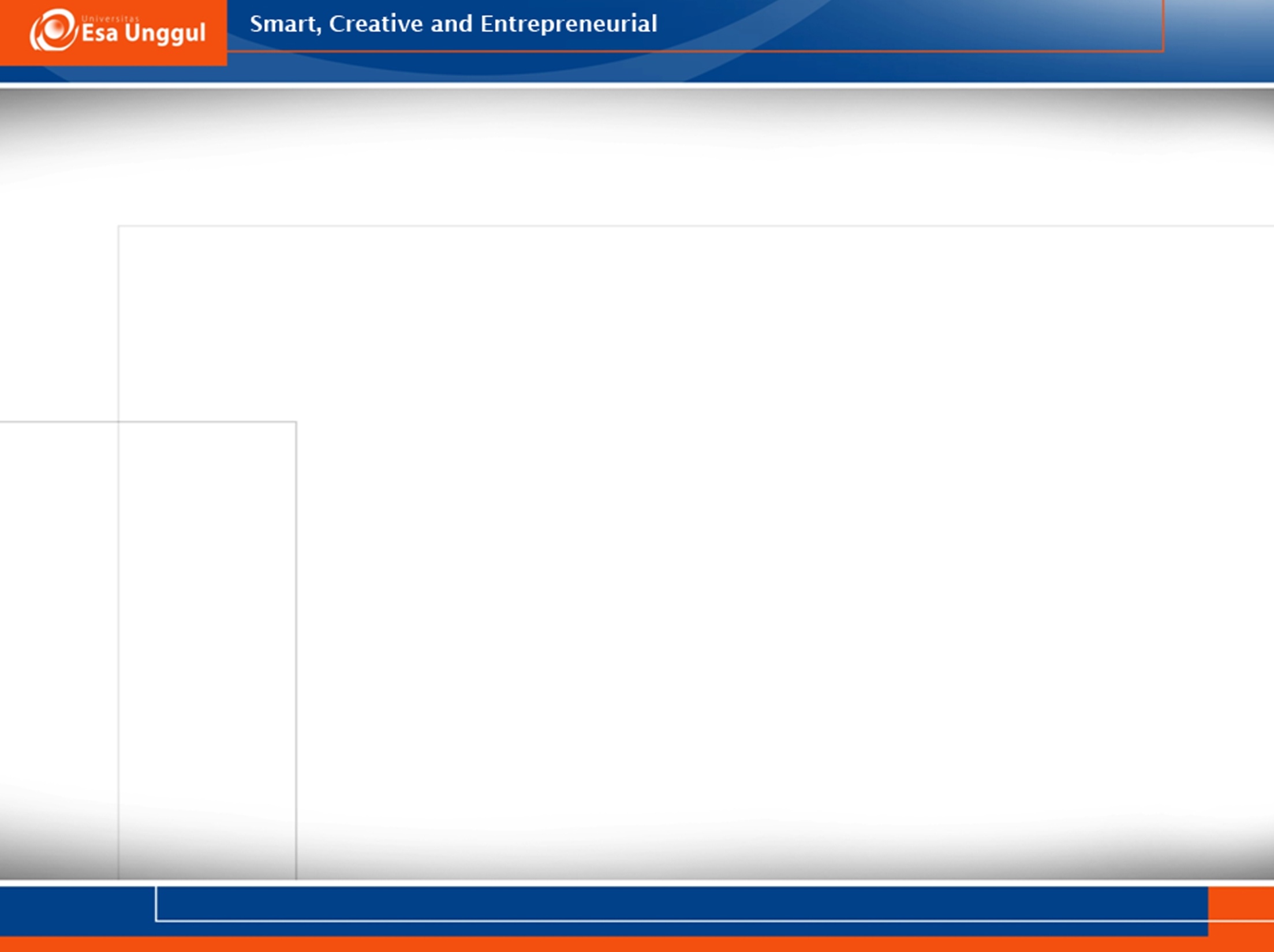 Bahan referensi
Radji, M. 2016. Buku Ajar Mikrobiologi: Panduan Mahasiswa Farmasi dan Kedokteran. EGC. Jakarta.
Brooks, G.F et al. 2013. Jawetz, Melnick and Adelberg’s Medical Microbiology. 26th Ed. Mc.Graw-Hill Higher Education. New York.
Willey, J.M et al. 2008. Prescott, Harley and Klein’s Microbiology.7th Ed. Mc.Graw-Hill Higher Education. New York.
Beberapa buku ajar yang ada di perpustakaan
Sumber pembelajaran di website
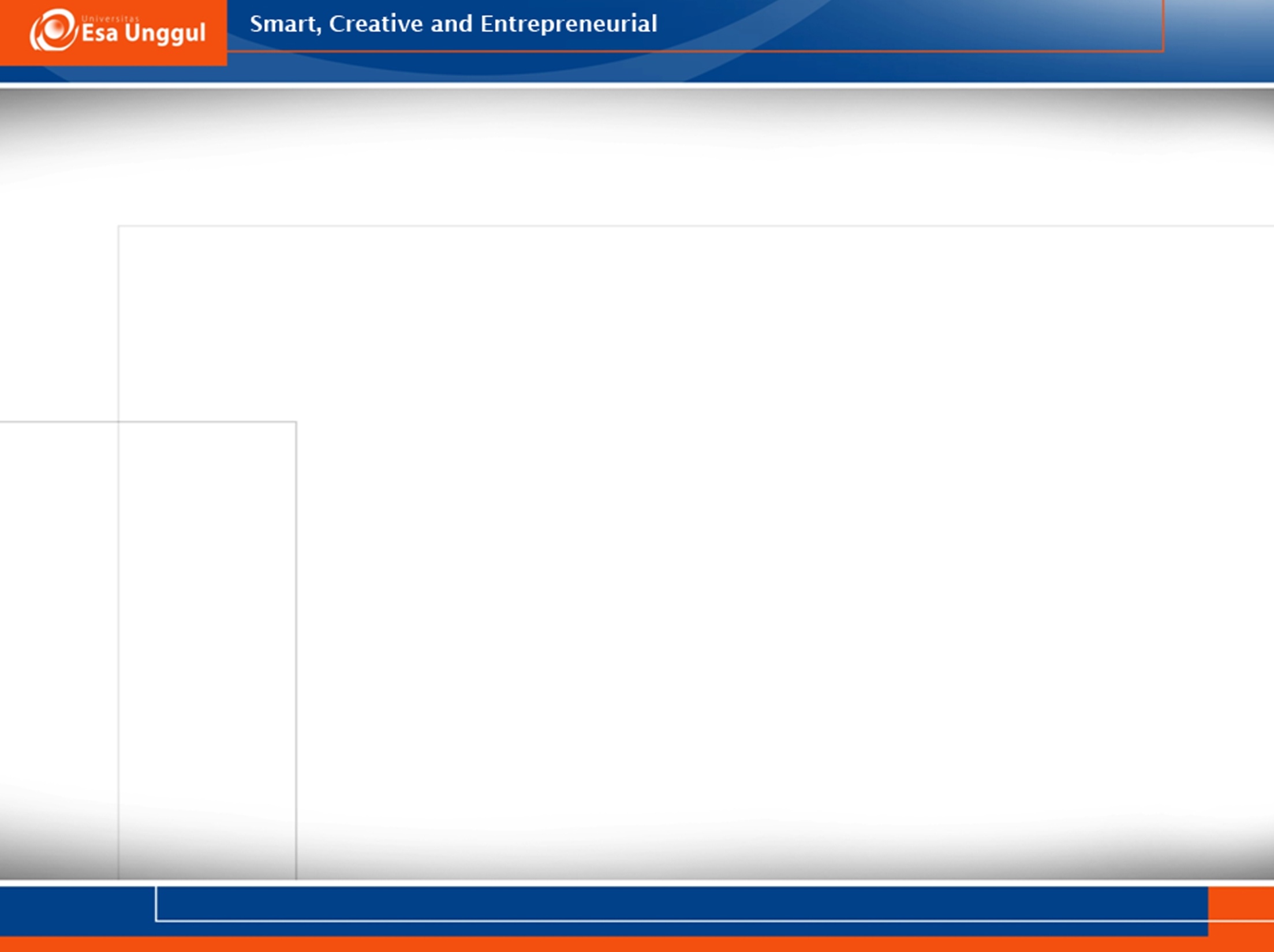 Metode pembelajaran
Tatap muka
Tanya jawab/diskusi 
Tugas kelompok: pembuatan makalah, presentasi
Praktikum
Evaluasi: UTS dan UAS
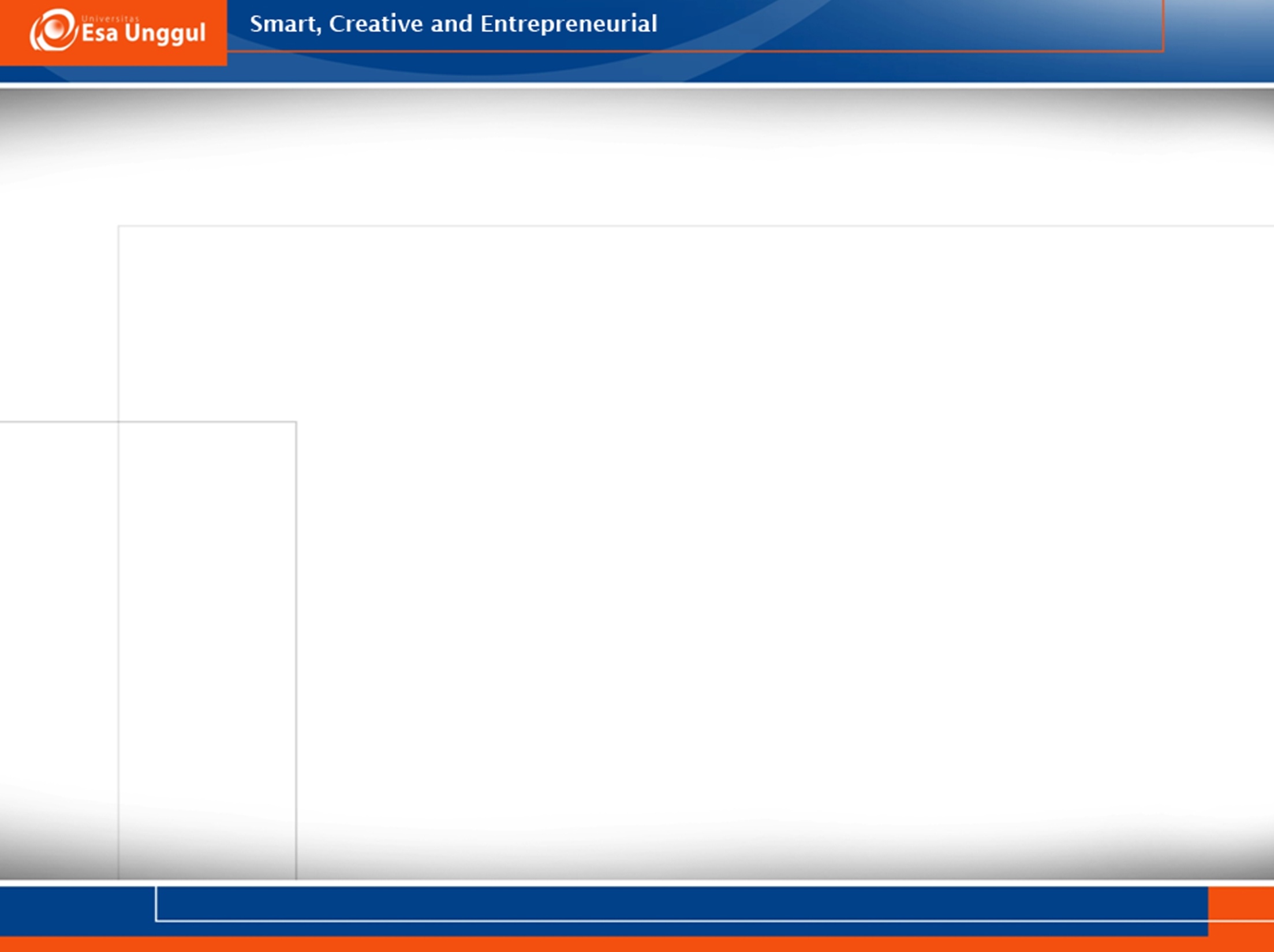 Komponen penilaian
Kehadiran = 5 %
Tugas = 10 %
Praktikum = 15%
UTS = 30 %
UAS = 40 %
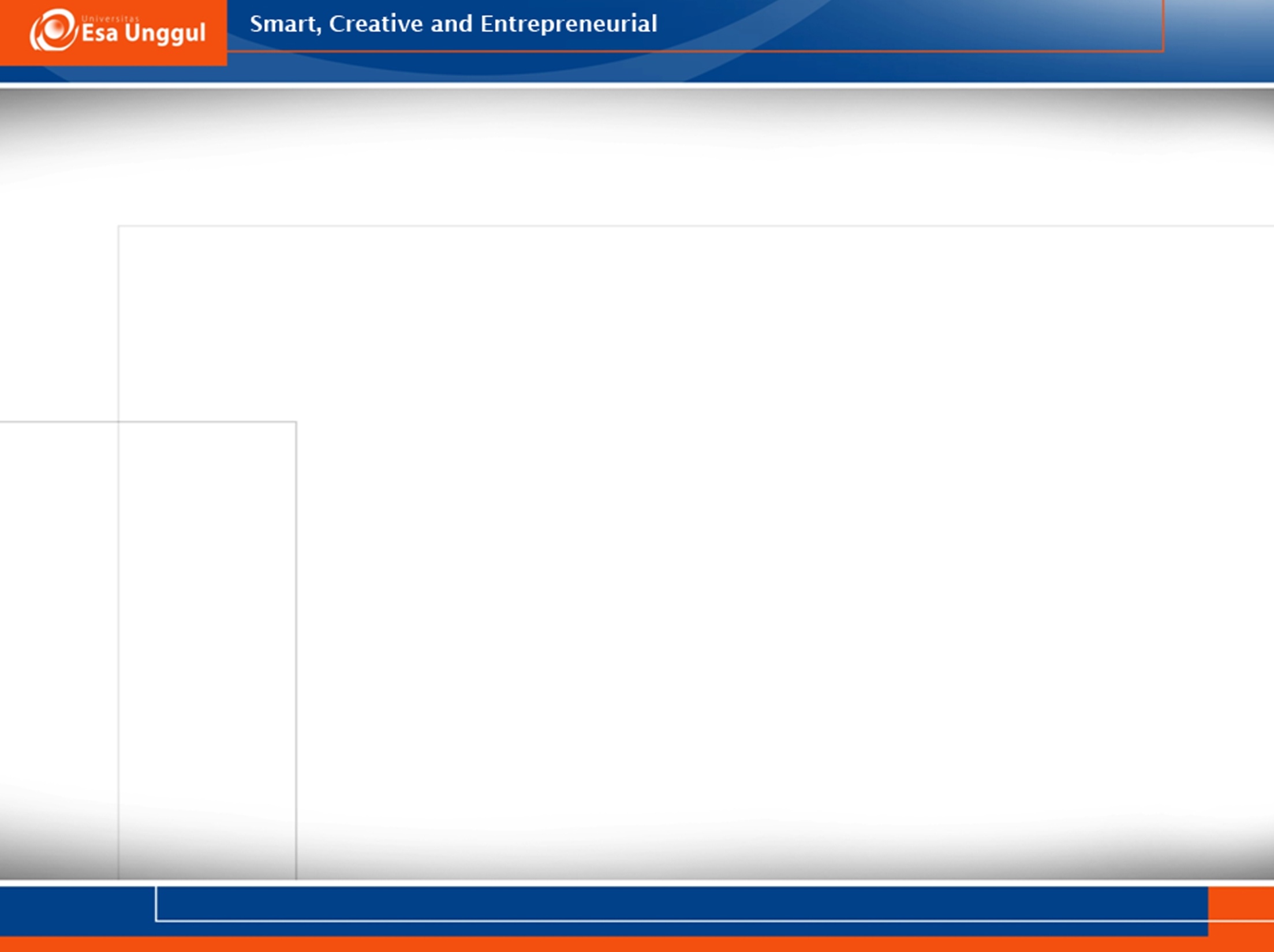 Tata tertib selama masa perkuliahan
Dosen dan mahasiswa wajib datang tepat waktu
Diberikan toleransi kedatangan 15 menit, setelah itu mahasiswa tidak diperkenankan mengikuti perkuliahan di dalam kelas untuk sesi tersebut
Tidak keluar masuk kelas saat perkuliahan berlangsung
Wajib mengenakan pakaian sopan: mis. tidak menggunakan kaos oblong atau sandal
Apabila kuliah tidak bisa dilakukan sesuai jadwal akan dikenakan kelas pengganti (make up class)
TIDAK diperkenankan mencontek setiap UTS dan UAS
Apabila diketahui mencontek, nilai UTS atau UAS menjadi E
Menjawab pertanyaan ujian maupun kuis TIDAK BOLEH menggunakan pensil
Apa itu mikrobiologi??
Mikroba?
Adalah organisme berukuran sangat kecil tidak bisa terlihat dengan mata telanjang
Terdiri dari virus, bakteri dan jamur (fungi)
Mikrobiologi adalah ilmu yang mempelajari segala sesuatu mengenai mikroba
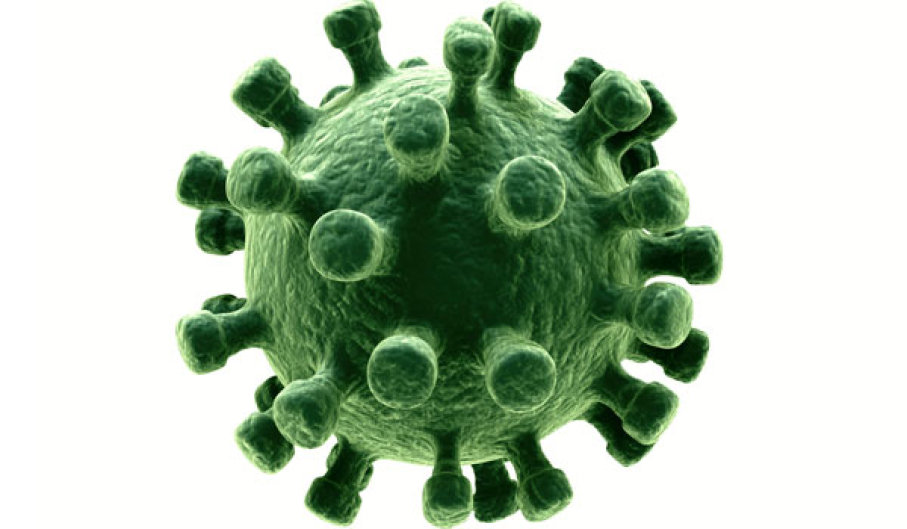 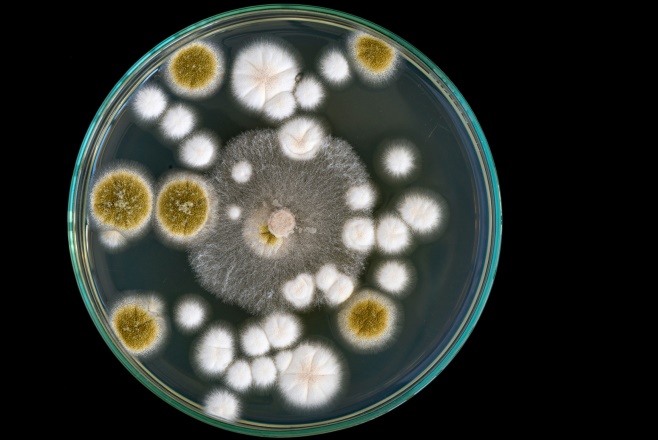 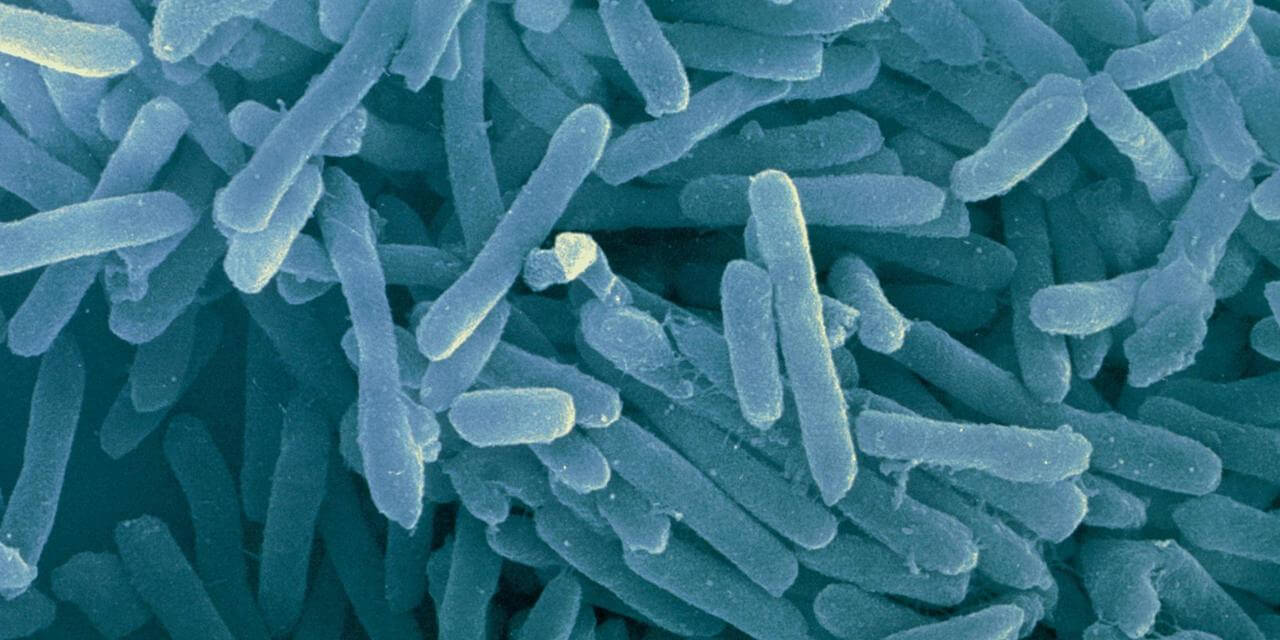 Ukuran Relatif Mikroorganisme
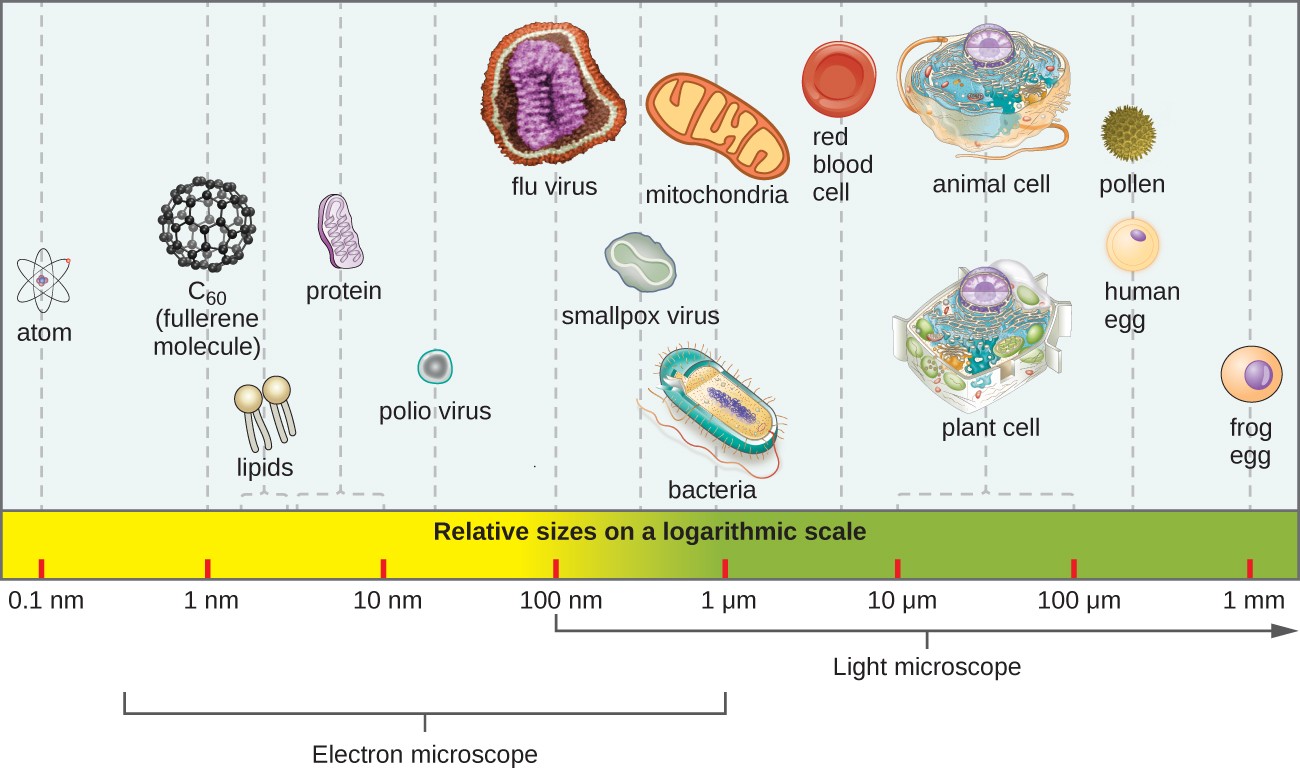 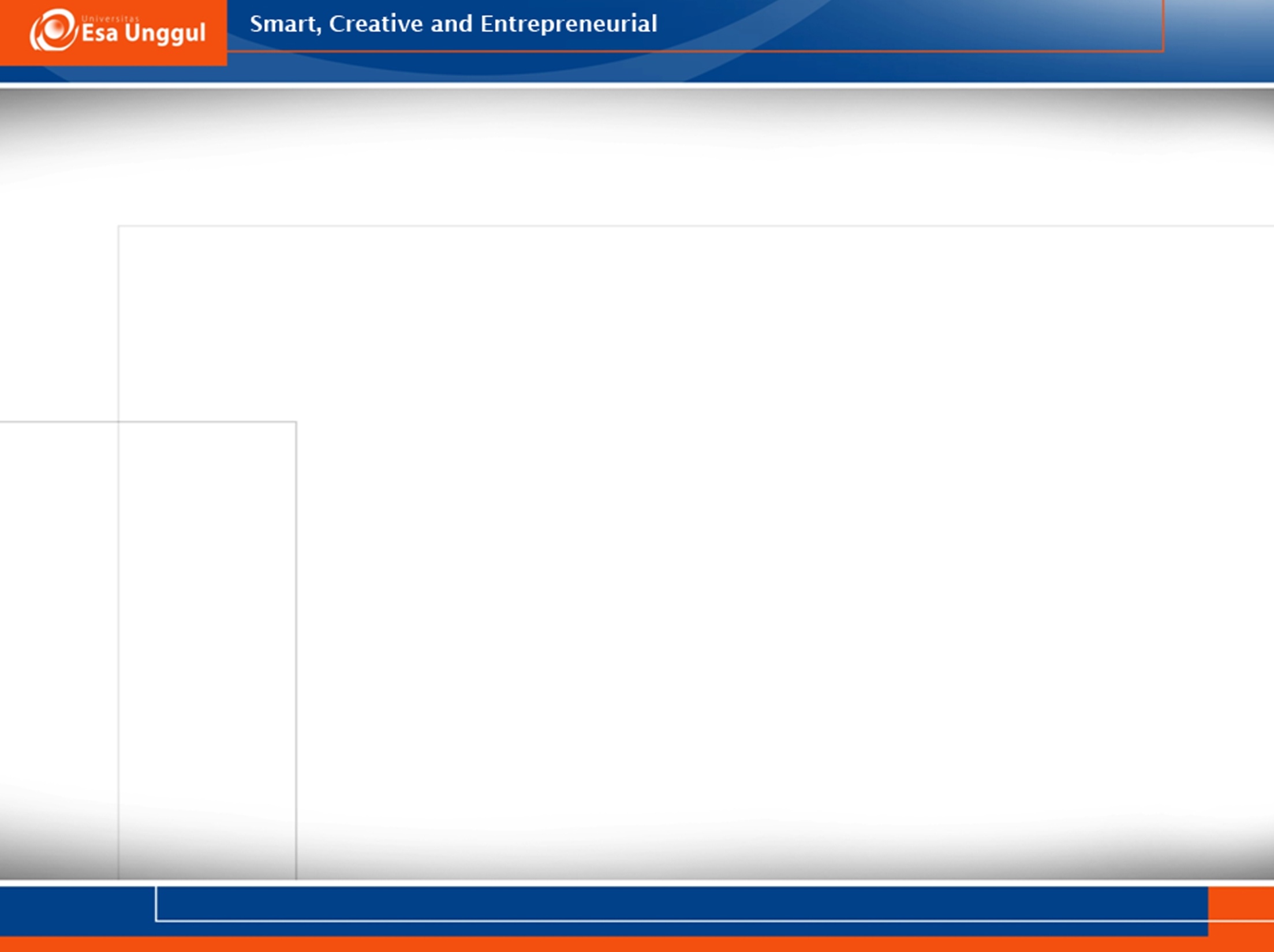 Sejarah Perkembangan Mikrobiologi
Pada tahun 1600-an Robert Hooke mengamati struktur sel
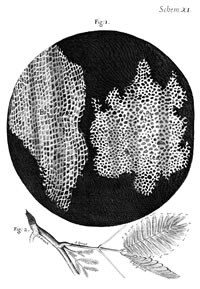 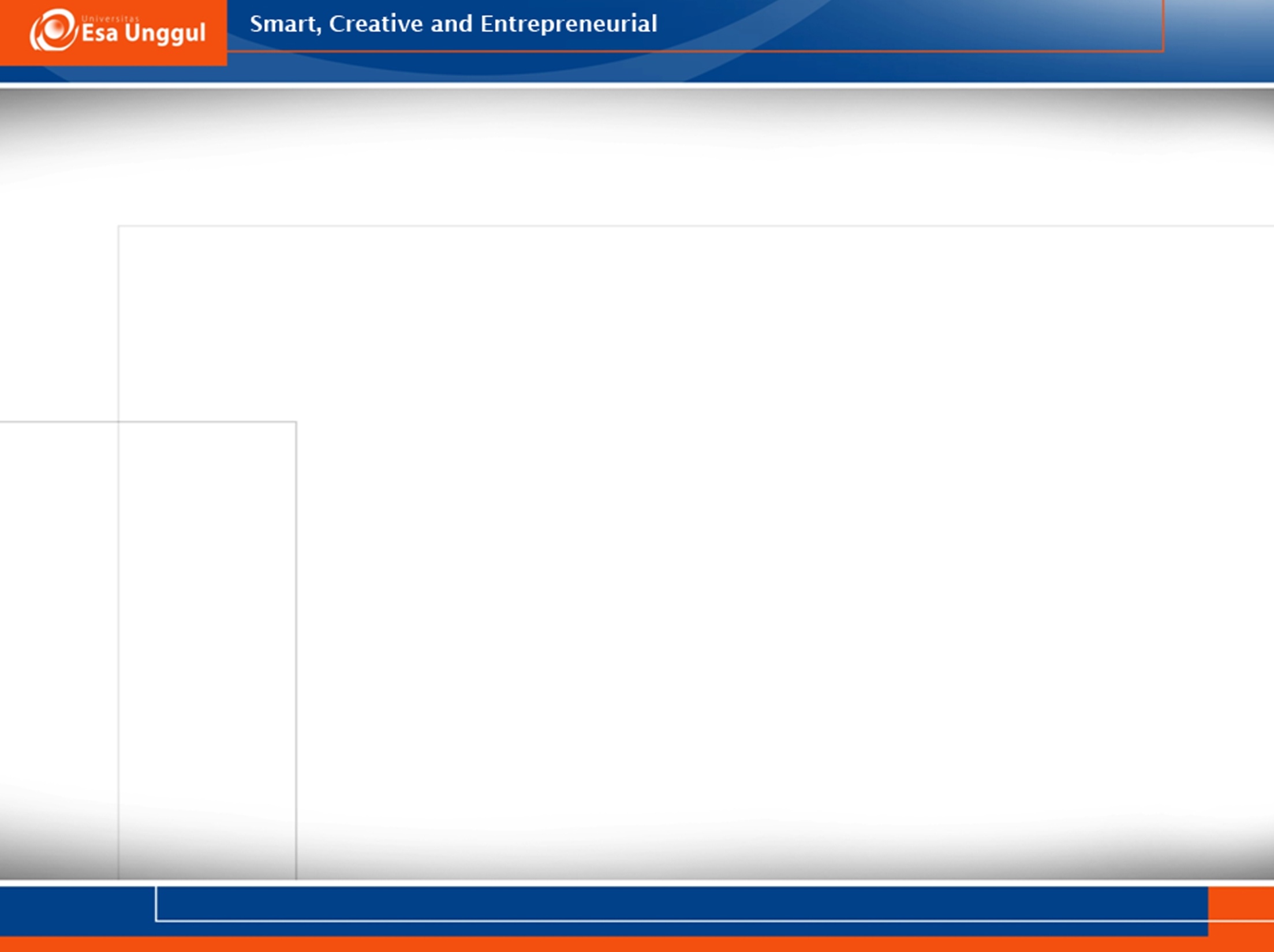 Sejarah Perkembangan Mikrobiologi
Antony van Leeuwenhoek membuat mikroskop sederhana dan melakukan pengamatan mikroorganisme
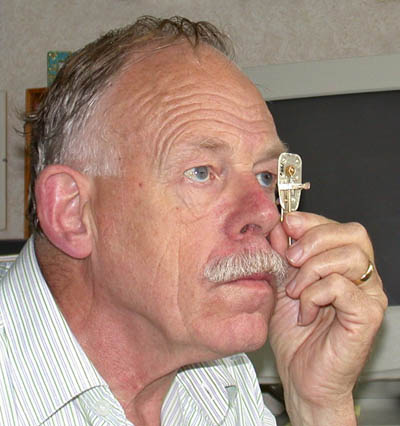 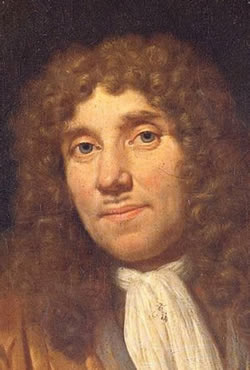 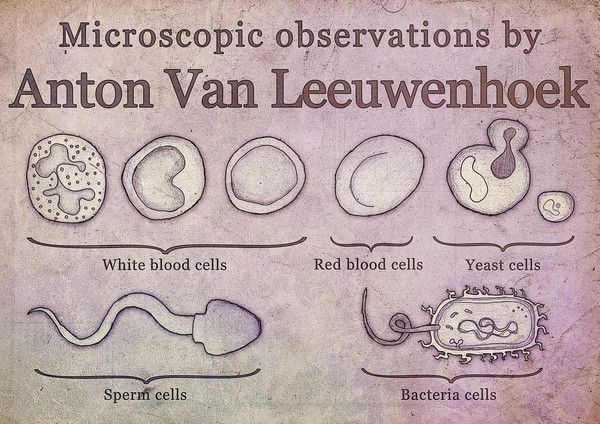 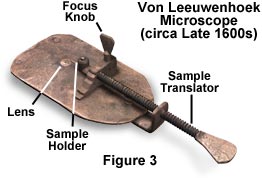 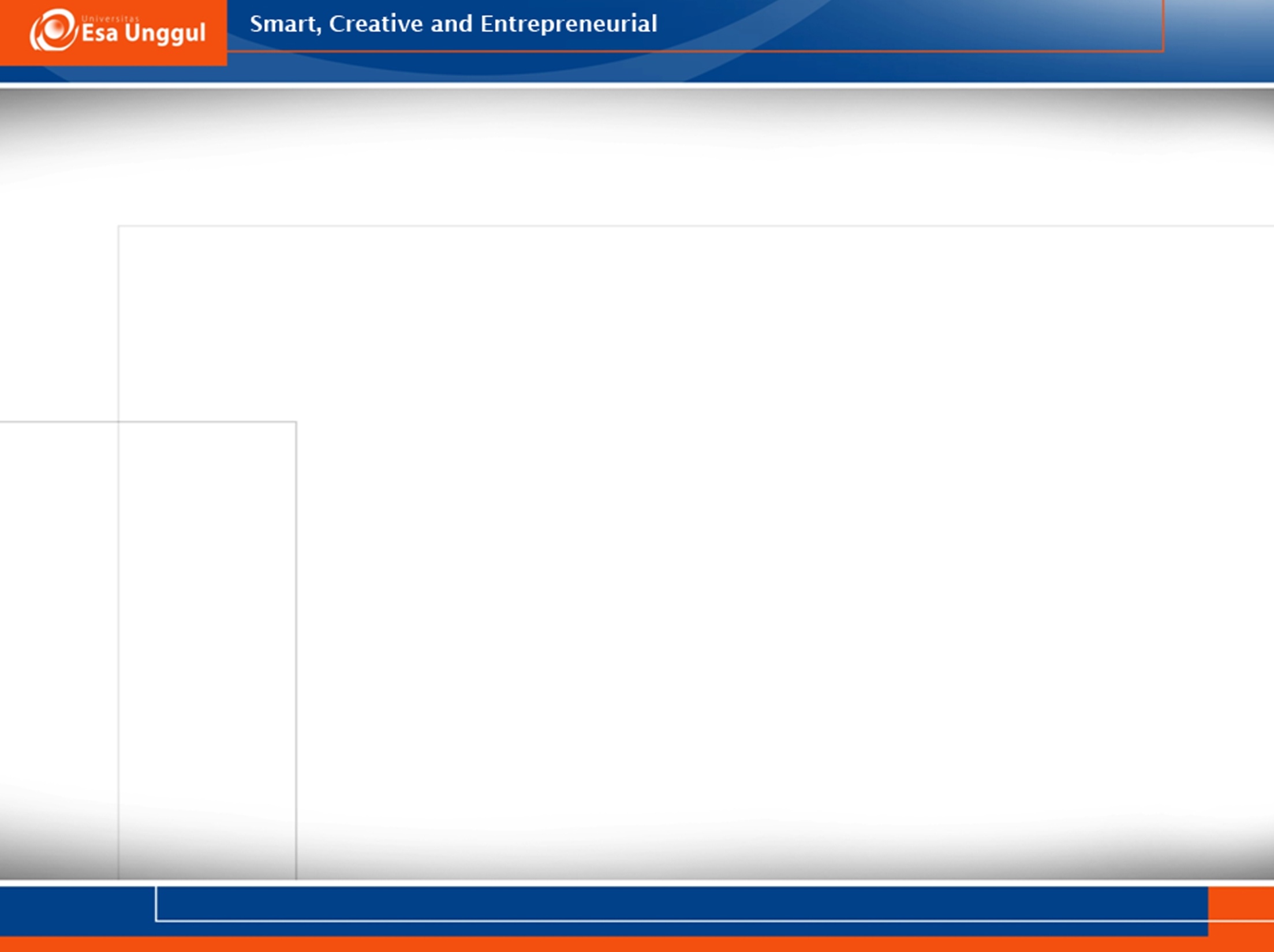 Sejarah Perkembangan Mikrobiologi
Louis Pasteur menunjukkan bahwa mikroorganisme bisa mengkontaminasi kaldu
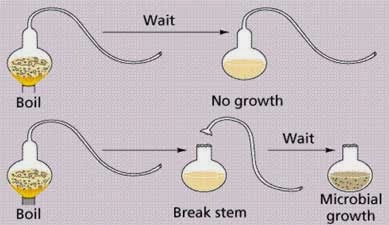 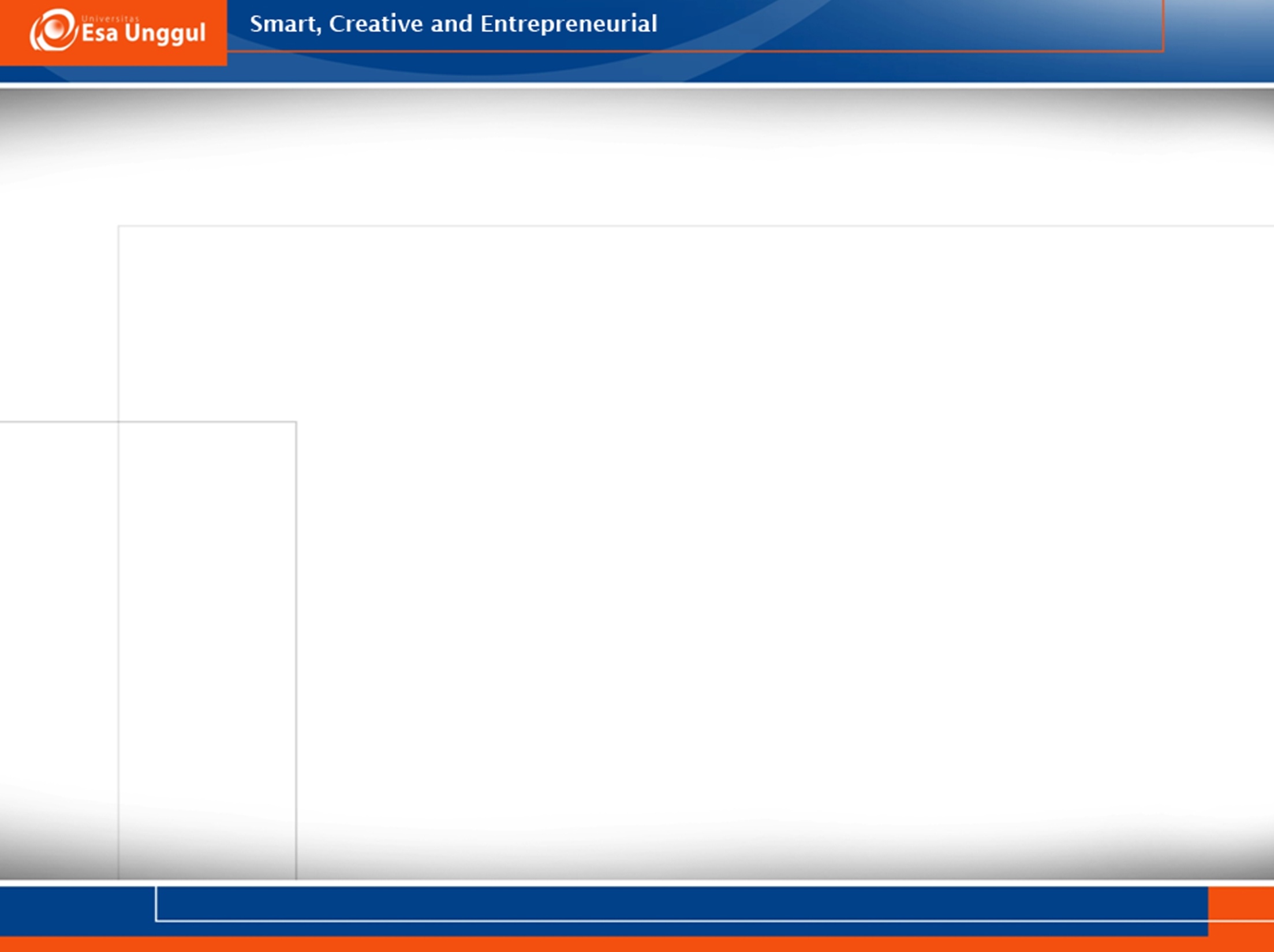 Masa Emas Mikrobiologi
Masa emas mikrobiologi terdapat pada kurun waktu 1857-1914
Pada waktu itu banyak ditemukan sekali penyakit yang disebabkan oleh bakteri
Munculnya Postulat Koch oleh Robert Koch, yang menyebutkan kriteria bakteri penyebab penyakit
Postulat Koch ini dipakai hingga saat ini
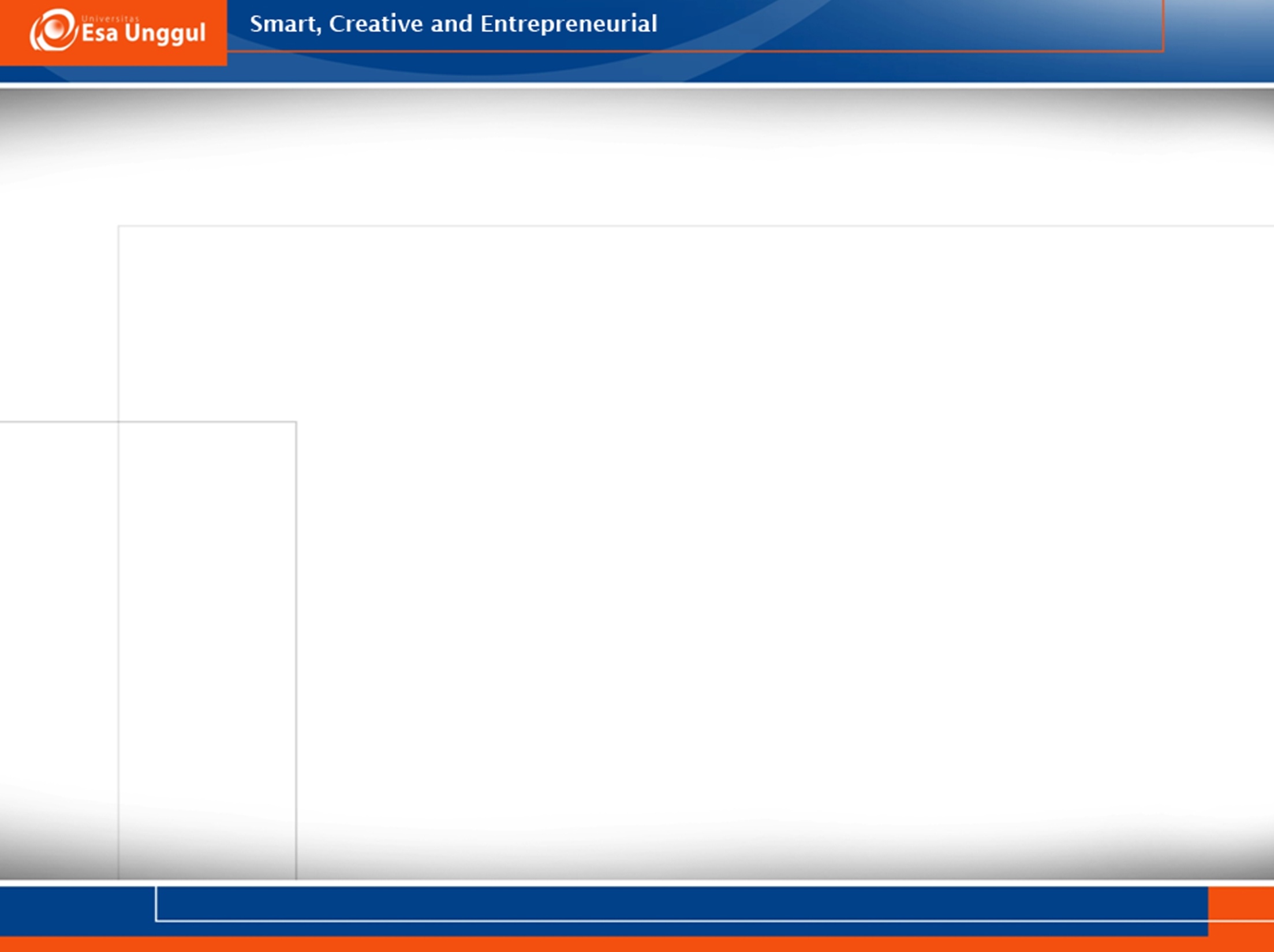 Postulat Koch
Mikroorganisme harus terdapat pada setiap kasus penyakit, namun tidak bisa ditemukan pada orang sehat
Mikroorganisme terduga harus dapat diisolasi dan dapat ditumbuhkan pada kultur murni
Penyakit yang sama dapat timbul dari hasil inokulasi mikroorganisme tersebut pada orang sehat
Mikroorganisme yang sama harus dapat diisolasi dari inang yang sakit
Mengapa mikroba harus dipelajari??
Mikroba berperan dalam siklus karbon, nitrogen, sulfur dan oksigen di bumi
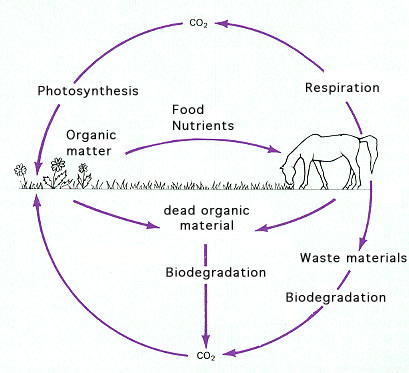 Siklus Karbon
Siklus Nitrogen
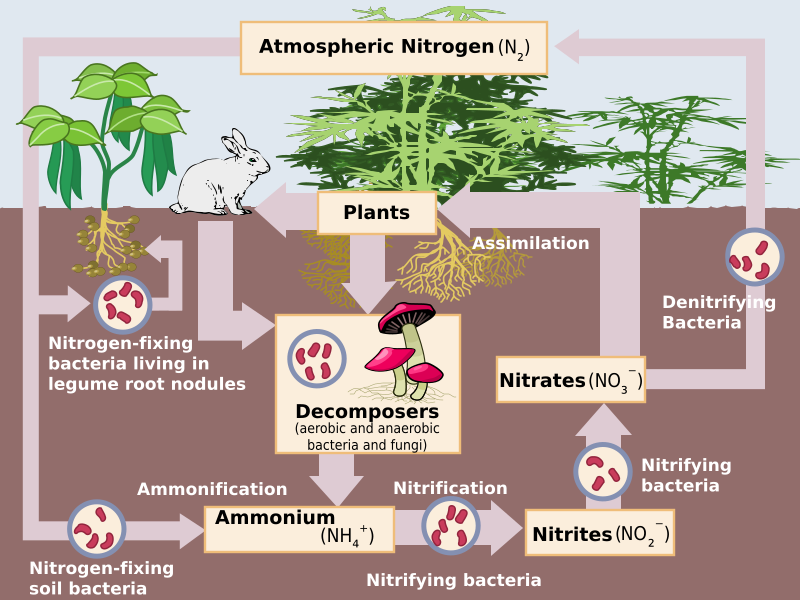 Mengapa mikroba harus dipelajari??
Mikroba bisa berperan sebagai penyebab penyakit
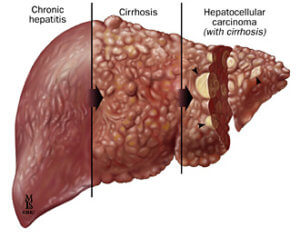 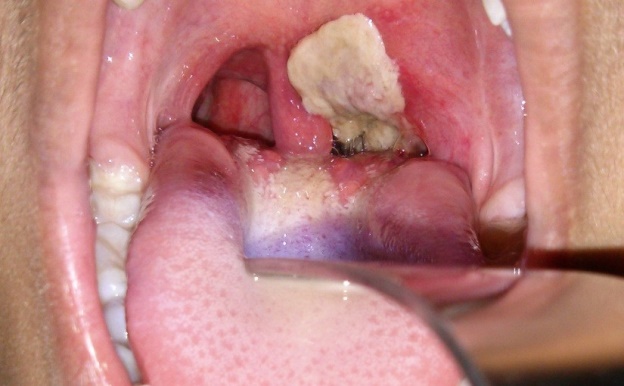 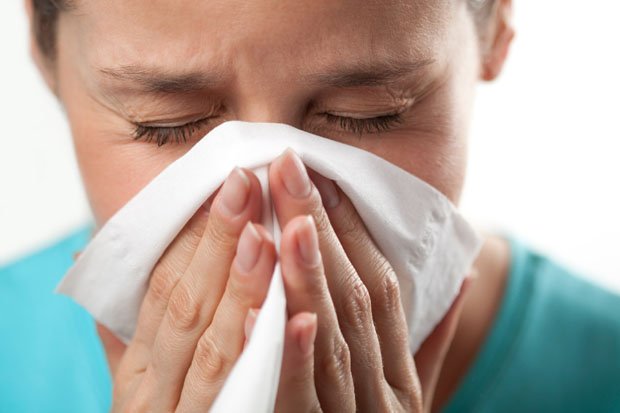 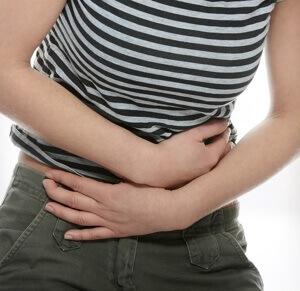 Mengapa mikroba harus dipelajari??
Mikroba juga bisa berperan sebagai flora normal suatu organisme
Jumlah mikroba sangat banyak di bumi
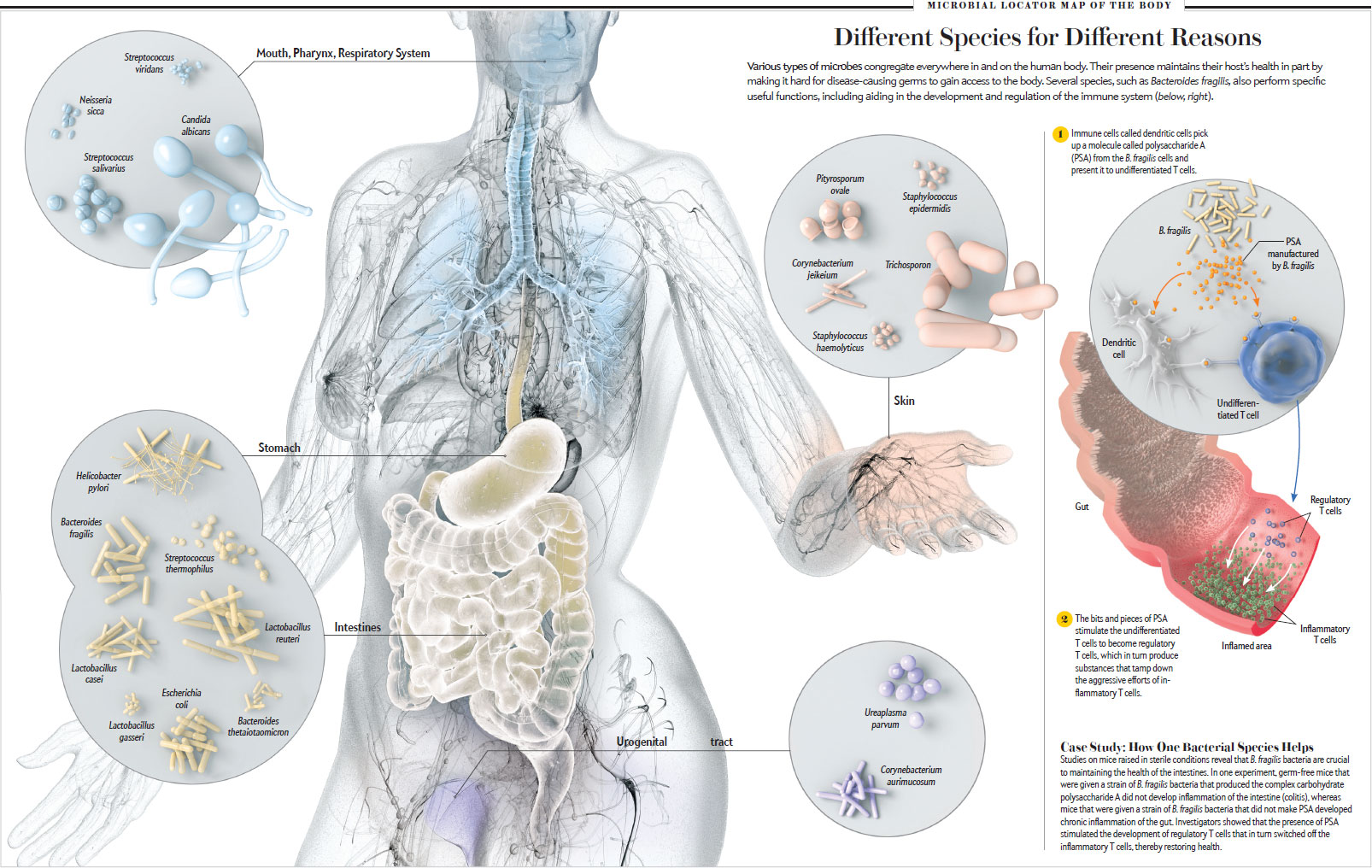 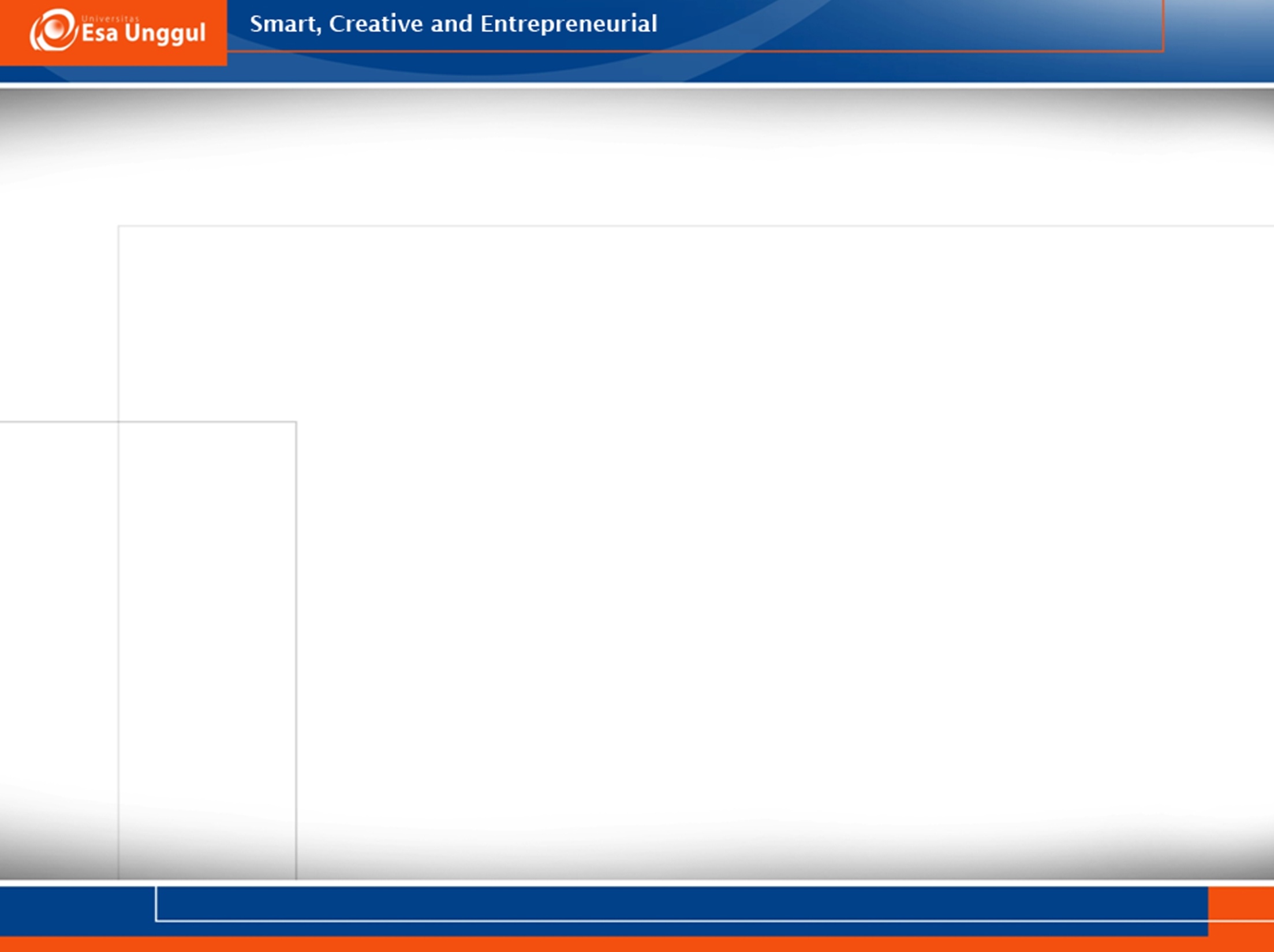 Cakupan pembelajaran mikrobiologi
Jenis-jenis dan penggolongan mikroba
Struktur Mikroba
Nutrisi untuk pertumbuhan mikroba
Metabolisme mikroba
Virologi, bakteriologi dan mikologi
Respon imun terhadap infeksi mikroba
Agen antimikroba
Pemanfaatan mikroba untuk rekayasa genetika